Demonstration Speech
1. Choose a simple thing to demonstrate (no food)
2. Make a PPT (no regular script) with 1 step and 1 warning for each step.
3. You MUST have a minimum of 6 steps (no more than 8) 
4. You MUST add Inflection marks 
        { ^, <->, (…) } to emphasize important    
       words on your PowerPoint script.
5. After writing the steps and warnings, make a PowerPoint with  
	Title Slide (Name of Demo, Your name)
Number and Picture for each step (no words)
Thank you Slide – at end
How to Make Kimchi Fried Riceby Julie, Sunshine Class6.29.2017
1. First, cut the Kimchi
Don’t cut your finger!
2. Second, mix the Kimchi with 1 spoon of chili powder.
Be careful not to get chili power in your eyes.
3. Put one bowl of rice in a frying pan with a little oil.
The rice shouldn’t have a lot of moisture.
^
4. Season it with salt or soy sauce and add the kimchi.
Mix it carefully!
5. Fry an egg.
Be careful not to splash oil on your hand.
Enjoy your Kimchi Fried rice!
6. Serve the Kimchi fried rice with fried egg on top.  Garnish with seaweed or sesame seeds
How to Make Kimchi Fried Riceby Julie, Sunshine Class6.29.2017
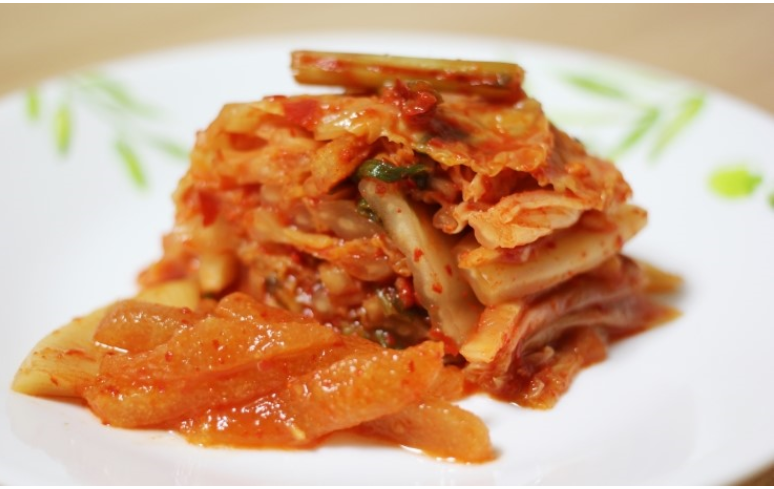 1.
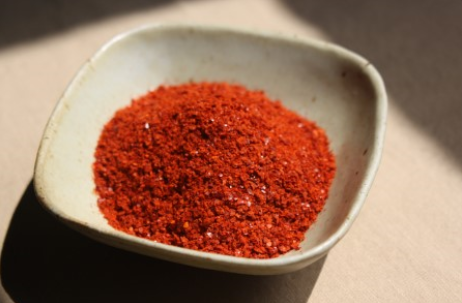 2.
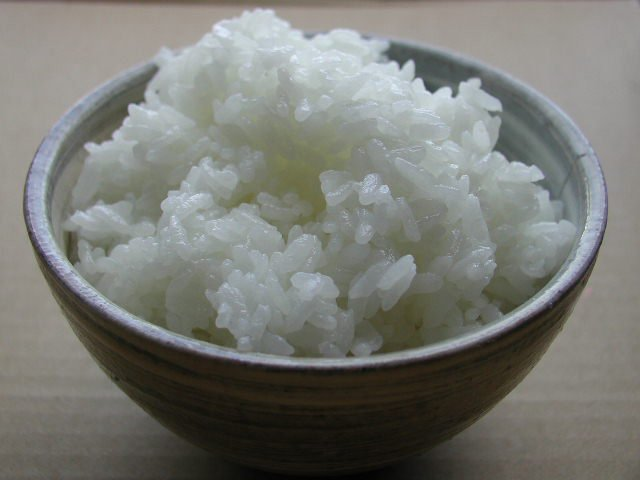 3.
4.
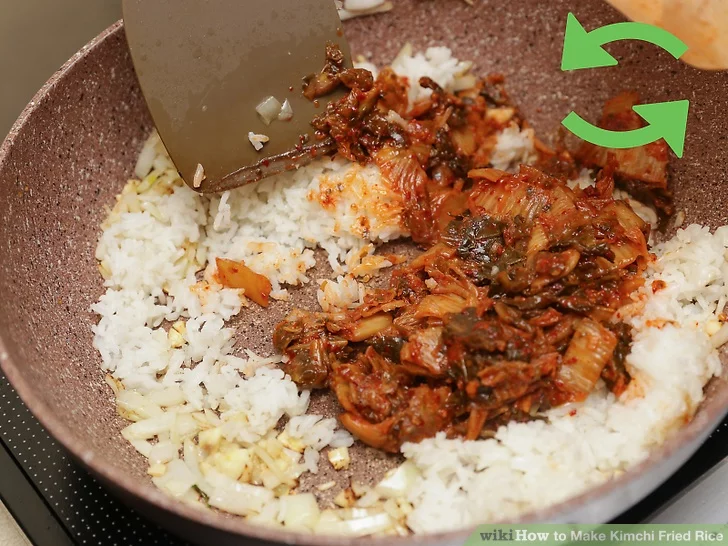 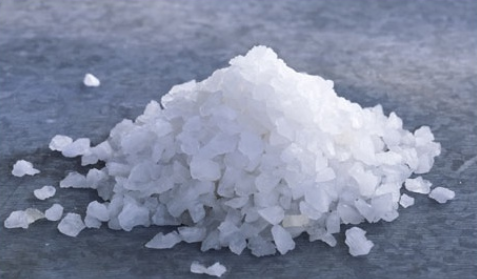 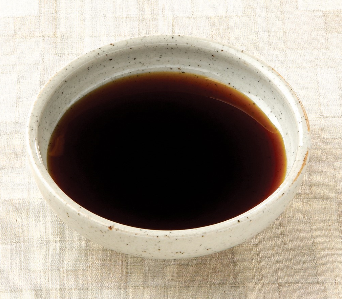 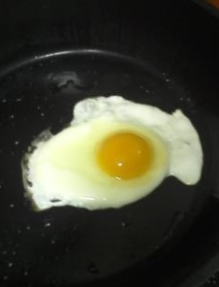 5.
6.
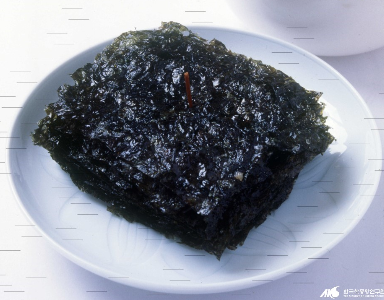 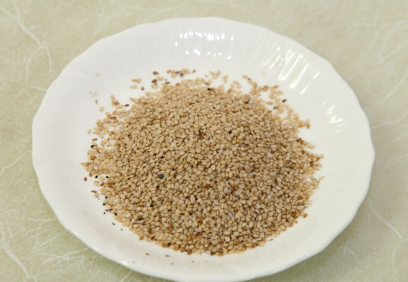 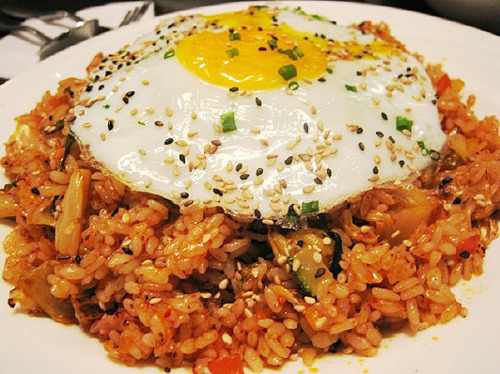 Thank you for listening!
Title ________________________by _________________Date____________
1. ______________________________________________________________________________________________________W: ___________________________________________________________________
2. ______________________________________________________________________________________________________W: ___________________________________________________________________
3. ______________________________________________________________________________________________________W: ___________________________________________________________________
4. ______________________________________________________________________________________________________W: ___________________________________________________________________
5. ______________________________________________________________________________________________________W: ___________________________________________________________________
6. ______________________________________________________________________________________________________W: ___________________________________________________________________
Thank you